Peterzan MA, Rider OJ, Anderson L
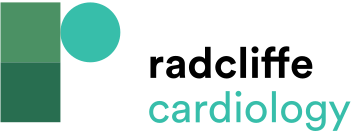 Figure 5: Extensive Mid-Wall LGE Distribution Seen On Shortaxis Imaging In A Patient With DCM
Citation: Cardiac Failure Review, 2016;2(2):115–22
https://doi.org/10.15420/cfr.2016.2.2.115
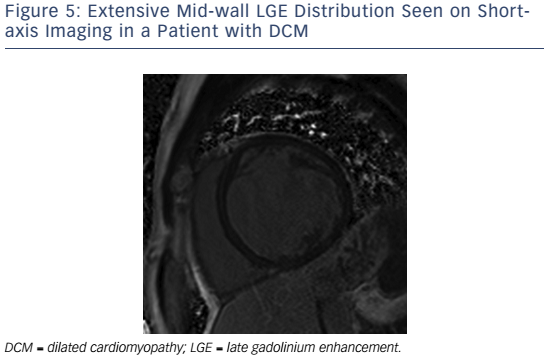